Warm Up 4 min 10/18/18 ThursdayWrite the similarity and differences between animal and plant cell.
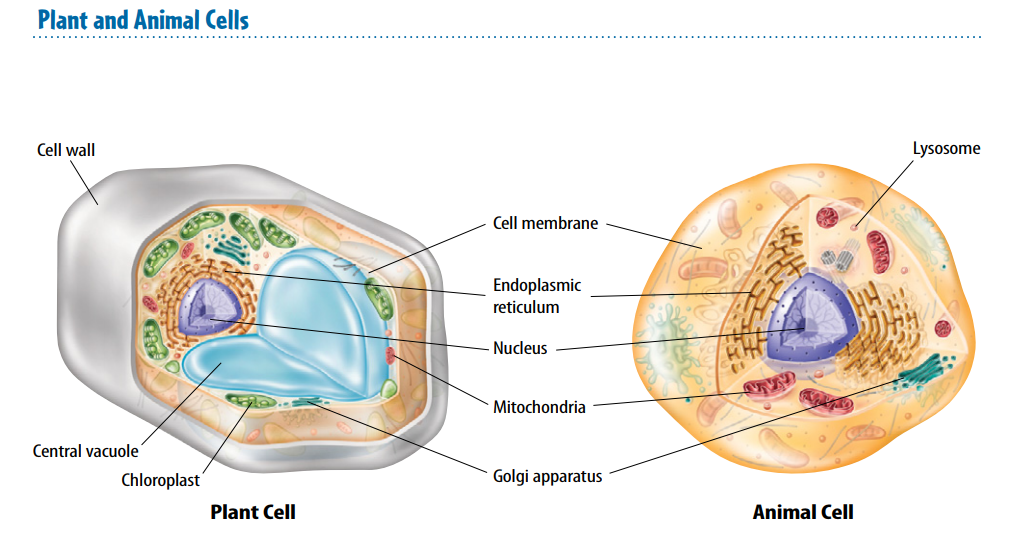 Warm Up Answer
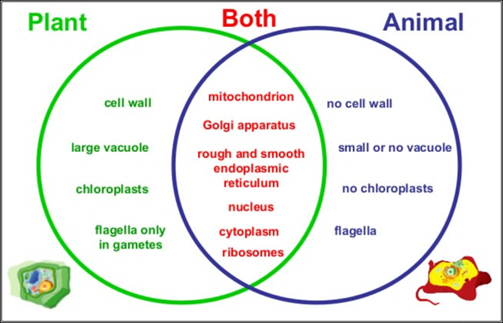 Today Agenda
1) Warm Up 4 min
2) Content Practice
3) Video (Bill Nye Science Guy) 
4) Plicker
5) Extra Credit Project (Cell Project) 
Reminder
Homework Packet 10/19/18•STEM FAIR STEP 2 (Background Research) due is Friday•Open Notebook Quiz- Friday.
Content Practice A (page 33)
1. cytoplasm 
2. Prokaryotic cells 
3. Mitochondria 
4. mitochondria 
5. prokaryotic cells 
6. Cytoplasm 
7. Eukaryotic cells 
8. prokaryotic cells
Content Practice B (page 34)
Cell 
Macromolecules 
Organelles 
Cell membrane 
cell wall
Structure   
Water 
 Proteins
Bill Nye Science Guy- Cell
https://vimeo.com/116866613
Cell Project Extra Credit
https://sites.google.com/a/micharter.org/science/science-projects/cell-3-d-model-information
Cell (Plicker)